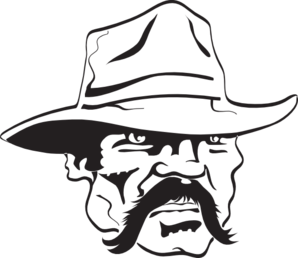 Westward Expansion Vocabulary
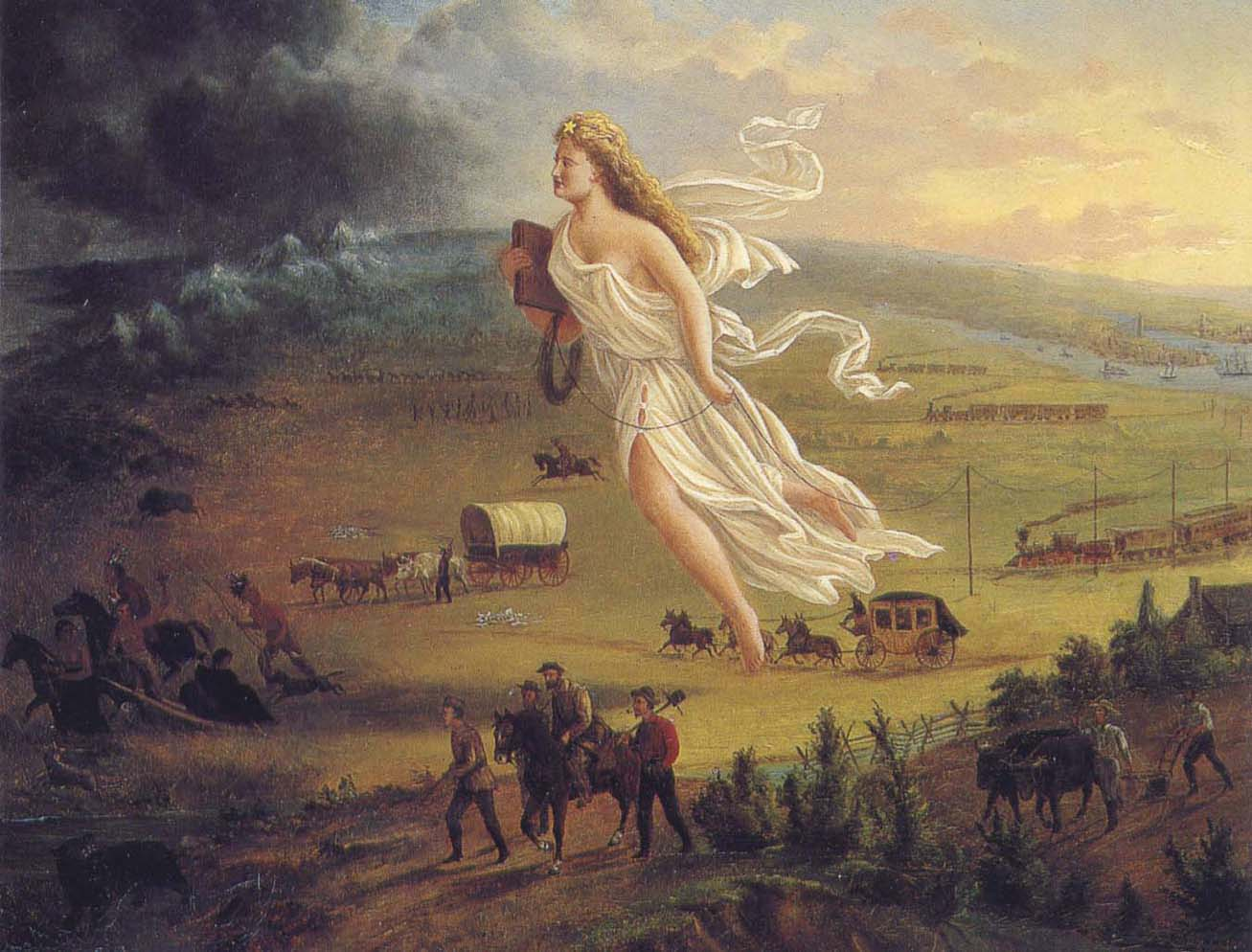 Manifest Destiny
The idea that the United States was meant to stretch from the Atlantic Ocean to the Pacific Ocean
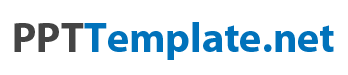 Impressment
The taking of workers against their will
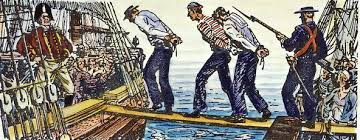 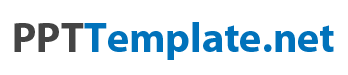 Nationalism
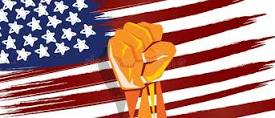 Pride in one’s country
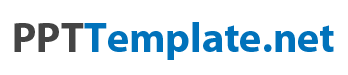 Sectionalism
Having loyalty to one region of the country instead of the country as a whole.
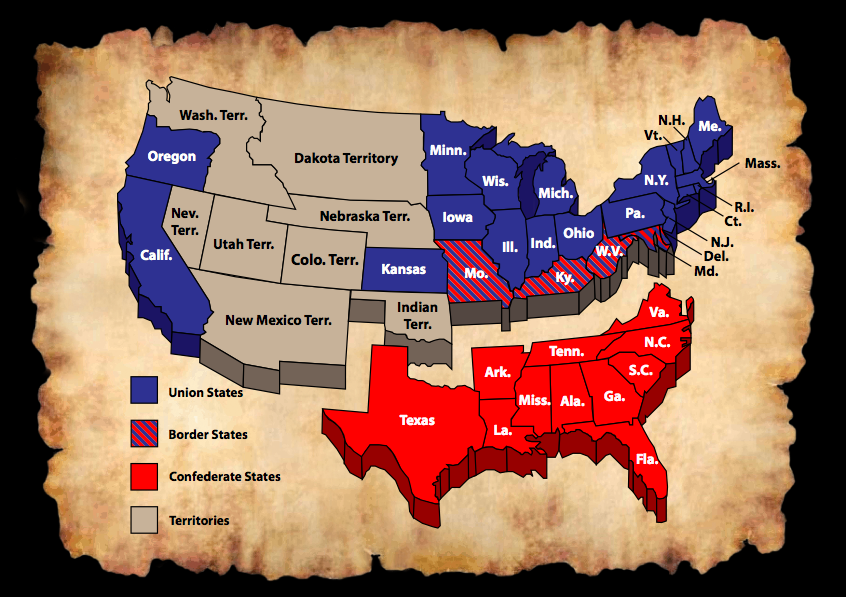 Expedition
A trip taken with the goal of exploring
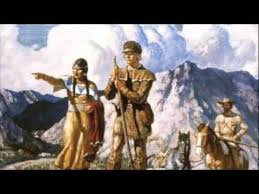 Geographic Factors
The geography that affects how people make a living in an area (economy), what resources are available to them, and overall way of life.
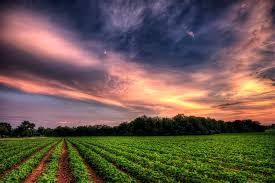 Territory
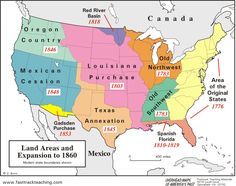 Land that belongs to a nation but is not a state and is not represented in the national government.
Expansion
When something becomes bigger or more extensive.
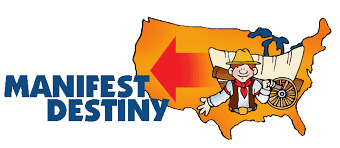